The CAP provides income support.
Farms become so productive that they grow more food than needed.
A new CAP reform cuts the link between subsidies and production. Farmers now receive an income support, on condition that they look after the farmland and fulfil food safety, environmental, animal health and welfare standards.
Several measures are introduced to bring production levels closer to what the market needs.
1984
2003
1962
1992
2013
The CAP shifts from market support to producer support.
The common agricultural policy is born.
The CAP is reformed
to strengthen the competitiveness of the sector, promote sustainable farming and innovation, to support jobs and growth in rural areas and to move financial assistance towards the productive use of land.
Price support is scaled down and replaced with direct payments to farmers. They are encouraged to be more environmentally friendly.
The CAP is conceived as a common policy, with the objectives of providing affordable food for EU citizens and a fair standard of living for farmers.
Common Price Policy
This policy is based on two separate price systems;
• Response price: If the prices fall below the set target price, it is the base price that represents the lowest warranty level provided to the producers. Due to product stocks resulting from overproduction in Europe, intervention prices and purchases have been linked to quotas for some products since 1984.
• Target price: It is the price which will keep the income level of the producers at the most reasonable level, and also to protect consumers against excessive price increases. The target price set by the Council before the marketing period of each year gives manufacturers an idea about the average price at which they can sell their goods and eliminates the uncertainty of the market to a certain extent.
Apart from these two basic pricing systems, there are two different pricing systems applied for a more limited number of products:
	• Withdrawal price, is the price of the producer organizations to withdraw the excess supply of some fruits and vegetables from the market.
	• Purchase price, it is the price of state institutions to purchase some fruit and vegetable products from the market.	

	 CAP expenditures are covered by the Agricultural Guidance and Guarantee Fund (FEOGA) established under the Treaty of Rome. FEOGA is the most fund allocated from the Community budget since its establishment. The share of FEOGA, which constitutes 90% of the Community budget in the first years of its creation, has decreased significantly over the years.
Common Competition Policy
Competition Policy has become more and more important, especially with the integration process in the Single Market. The main purpose of the EU Common Competition Policy is to prevent the actions that are deemed to distort competition and to create a well-functioning European Single Market dominated by market forces. The existence of a Common Competition Policy is essential for the European Union's economic integration process to function properly.
The aim of Common Competition Policy
*Avoid creating trade barriers through special agreements between companies, abuse of dominance and subsidies
* Maintaining an equally competitive environment that is of great importance for the Internal Market
*Encouraging an economic structure expressed by efficiency, innovation, dynamism and falling prices
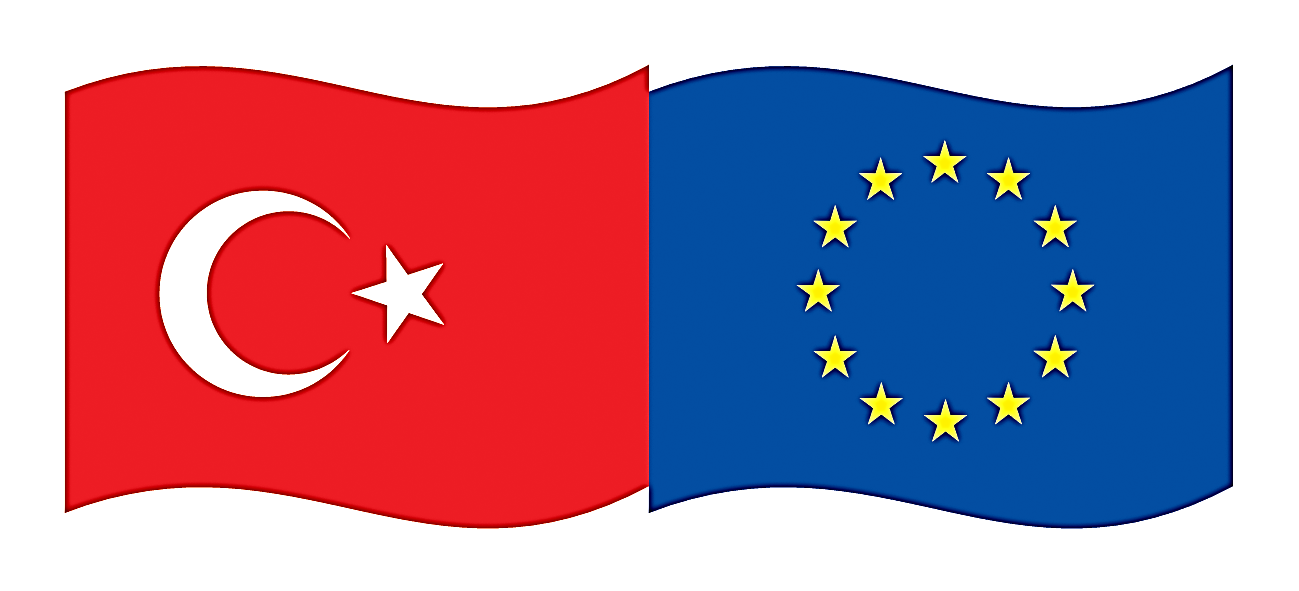 Regional Policy of the EU
The EU's Regional Policy was created to ensure the harmonious development and integration of the Union in the economic and social arena, and to combat employment and development problems arising from interregional income distribution differences.
Objectives of Regional Policy
Objective 1: Promoting structural cohesion and development in underdeveloped regions: Underdeveloped regions, whose GDP per capita is less than 75% of the EU average, contain less population, but these regions receive most of the structural assistance.
Objective 2: Supporting the regions that are in economic and social transformation, eliminating the structural difficulties encountered.
Objective 3: To support the modernization and harmonization of education, training and employment policies and systems.
EU's Common Trade Policy
The European Union's (EU) Common Trade Policy consists of complementary domestic (free movement of goods) and foreign (common foreign trade policy) regulations. 

The external regulations that emerge as a natural result of the internal regulations are important for the member countries to maintain a common policy against the third countries and to realize the economic integration process.
The ultimate goal of the EU's economic integration process can be expressed briefly as “creating an Internal Market where the free movement of goods, people, services and capital is guaranteed”.
Tools of the Common Trade Policy
A. Common Customs Tariff: It is the tariff applied by the EU to third countries.
B. Rules on imports: They are tools to control imports, taking into account the international obligations of the EU.
C.Rules on exports: These are the rules that aim to regulate the export-related activities of the member countries.
D.Agreements: Bilateral or regional agreements that regulate private trade relations between the EU and third countries.
E. Generalized System of Preferences – GSP:These are unilateral trade concessions provided by developed countries in order to support the industrialization processes of developing countries.
F. Other applications: It is a set of rules that regulate practices in areas such as trade, industry strategy, and counterfeit and pirated production that may have an impact on trade.
EU's Transport Policy
The European Union's Transport Policy reflects the EU standards in the transport sector in general terms. The EU Transport Policy was created with the aim of strengthening economic and social integration as well as contributing to the regular operation and development of the single market. Increasing traffic congestion over time, deterioration in the quality of services, damage to the environment, endangering security and isolation of certain regions required new activities in transportation.
Aims of the EU Transport Policy
	
	* Changing the balance between modes of transportation, removing congestion in laws, placing users at the center of transportation policy and increasingly global quality of transportation,
	
	* It is to integrate transportation into sustainable development. Steps to be taken in this direction are required to prevent climate change as a result of air pollution and carbon dioxide emissions, safety of resources and cope with noise pollution.

Although the common policy areas of the EU are quite much, more important policies are emphasized here.
Any Questions?!?